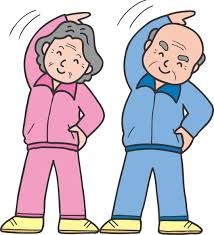 OSTEOPOROSIS
Nombre: Paula Nerieth Rojas Calderón 

Curso: 1102
Profesor: Jairo Serrano
¿Qué es la osteoporosis?
'Osteoporosis' significa, literalmente, hueso poroso. Es una enfermedad muy frecuente que afecta al hueso, y se caracteriza por una disminución de la masa ósea (de la cantidad de hueso por unidad de volumen), y una alteración de la arquitectura de los huesos. Esto se traduce en una mayor fragilidad y adelgazamiento de los mismos (conocido como osteopenia), y en un aumento del riesgo de fracturas.
Las principales fracturas afectan sobre todo a vértebras, muñecas y cuello del fémur o cadera. La osteoporosis es más frecuente en mujeres tras la menopausia.
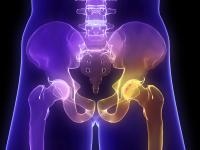 ¿A quién afecta la osteoporosis?
La osteoporosis es la enfermedad ósea más frecuente. Produce cada año más de 1,3 millones de fracturas de vértebras, cadera y muñeca en el mundo. En Estados Unidos, aproximadamente el 55% de las personas de más de 50 años tienen un riesgo elevado de padecer osteoporosis.
En España afecta a cerca de tres millones de personas. El riesgo de fracturas aumenta de manera exponencial con la edad, lo que supone un importante problema de salud en los ancianos.
Causas de la osteoporosis
Envejecimiento: la edad avanzada, por sí misma, produce una disminución en la cantidad del hueso, por lo que cualquier persona puede padecerla. El riesgo es mayor a partir de los 50 años.
Factores genéticos: existen genes relacionados con el desarrollo de la masa ósea, por lo que la incidencia de la enfermedad es mayor en aquellas personas cuyos familiares directos tienen historia previa de fracturas (padres o abuelos).
Dieta pobre en calcio: el calcio es un alimento fundamental en la formación del hueso. Se encuentra sobre todo en la leche y derivados lácteos como quesos, yogures, etcétera, y también en otros alimentos como pescado azul y frutos secos.
Sexo femenino: las mujeres tienen un riesgo cuatro veces mayor que los hombres de desarrollar osteoporosis, especialmente tras la menopausia. Esto es debido a la reducción del número de estrógenos (hormonas femeninas que intervienen en la formación de masa ósea) en esta etapa, que favorece una disminución en el remodelado del hueso.
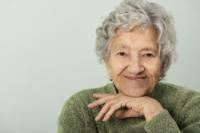 Síntomas de la osteoporosis
La osteoporosis suele cursar de manera asintomática hasta que se produce una fractura.
Las más frecuentes son las fracturas de las vértebras, y una gran mayoría son asintomáticas y se diagnostican de manera accidental por una radiografía, u otra prueba de imagen que se solicita por otro motivo. Cuando presentan síntomas, suelen cursar con dolor agudo o crónico (duración de más de seis meses), deformidades en la columna (cifosis progresiva o, como se conoce popularmente, chepa o joroba) (dibujo de persona anciana con joroba) y disminución de la talla. Se localizan sobre todo en la mitad inferior de la columna dorsal y en la mitad superior de la columna lumbar.
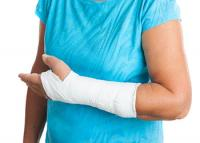 Tipos de osteoporosis
Tipo I o postmenopáusica (mujeres de 51-75 años):las fracturas más características son las vertebrales y las del segmento distal del antebrazo o muñeca (denominadas fracturas de Colles).
Tipo II (mujeres y varones de más de 70 años): las fracturas más características son las de cuello femoral o cadera, extremidad proximal del húmero u hombro, las de la tibia y la pelvis.
Idiopática: característica de personas jóvenes; no se conoce la causa. Afecta por igual a ambos sexos, y se caracteriza por la aparición brusca de dolor óseo y fracturas ante mínimos traumatismos.
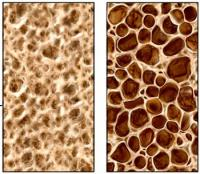 Diagnóstico de la osteoporosis
A menudo la osteoporosis cursa de forma asintomática hasta que se produce una fractura, por lo que para llegar a su diagnóstico hay que sospecharla en personas con varios factores de riesgo.
Historia clínica y exploración física: debe obtenerse información detallada acerca de los factores de riesgo antes mencionados, aparición de dolor en la columna dorsal o lumbar, o cambio en la intensidad o características de un dolor ya establecido. En cuanto a la exploración física, la disminución de la talla o aparición de cifosis son signos tardíos.
Radiografía: (antero-posterior y lateral de columna dorsal y lumbar): es de gran utilidad para identificar fracturas localizadas y determinar la altura de los cuerpos vertebrales (se encuentra disminuido en caso de aplastamientos), pero su valor es muy limitado para determinar la masa ósea, ya que solo se observa cuando la pérdida de masa ósea es importante (generalmente superior al 30%).
Análisis de laboratorio: la fosfatasa alcalina es una sustancia de la sangre que aumenta, en la osteoporosis, cuando se está reparando una fractura. Además, puede ser útil la determinación de fósforo, calcio en sangre y orina, hormonas del tiroides, niveles de vitamina D, y pruebas para determinar las funciones hepática y renal.
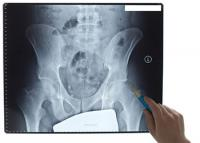 Tratamiento de la osteoporosis
El objetivo del tratamiento es evitar la osteoporosis establecida, es decir, la fractura osteoporótica y, si ya existe, evitar la producción de una nueva.
Las medidas preventivas de la osteoporosis que se pueden adoptar en la infancia, adolescencia, juventud y edad adulta están encaminadas a alcanzar el máximo de masa ósea (esto se produce normalmente antes de los 30 años, pues a partir de esa edad el remodelado óseo se hace más lento y favorece la disminución de la densidad del hueso).
El objetivo del tratamiento es evitar la osteoporosis establecida, es decir, la fractura osteoporótica y, si ya existe, evitar la producción de una nueva.
Las medidas preventivas de la osteoporosis que se pueden adoptar en la infancia, adolescencia, juventud y edad adulta están encaminadas a alcanzar el máximo de masa ósea (esto se produce normalmente antes de los 30 años, pues a partir de esa edad el remodelado óseo se hace más lento y favorece la disminución de la densidad del hueso).
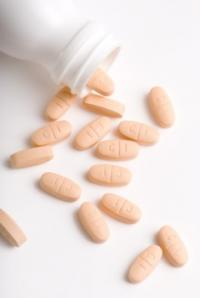 Prevención de la osteoporosis
Nutrición adecuada: es necesario tomar alimentos que contengan calcio y vitamina D, como la leche y derivados lácteos. En ancianos, en los que el aporte dietético suele ser ineficaz, y además salen poco a la calle, se recomienda su administración en forma de suplementos. Evitar el consumo excesivo de tabaco o alcohol.
Ejercicio físico: es importante mantener una vida activa, evitando en la medida de lo posible la inmovilización. Una actividad física razonable, adaptada a la edad y características de la persona, incrementa la coordinación y potencia los músculos y el equilibrio. Conviene caminar diariamente (al menos 20 minutos al día), realizar ejercicios suaves como montar en bicicleta, nadar o subir escaleras.
Prevenir caídas: algunos trucos que pueden disminuir el riesgo de caídas son: utilizar un calzado adecuado y que sea cómodo, solucionar los problemas de vista (especialmente en personas ancianas), iluminar bien las diferentes estancias de la casa, evitar obstáculos (determinados muebles, alfombras...), utilizar medidas de apoyo para entrar en la bañera...
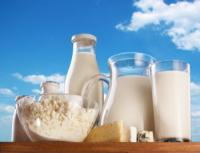